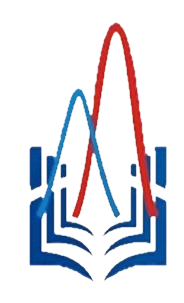 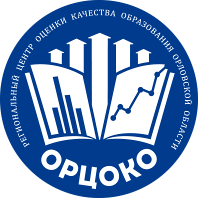 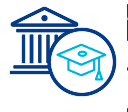 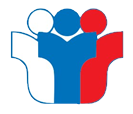 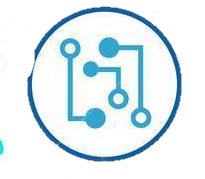 Прием заявлений о зачислении в МБОУ «Глотовская СОШ»
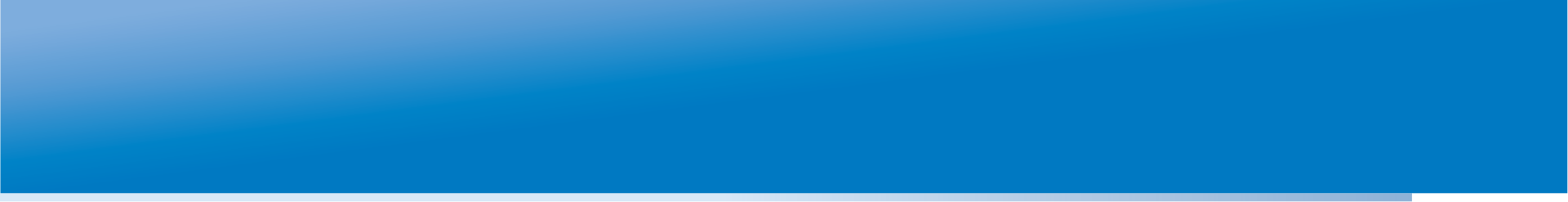 Правовое обеспечение
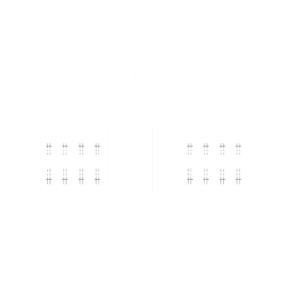 Федеральный закон «Об образовании в Российской Федерации» от 29.12.2012 г. № 273-ФЗ
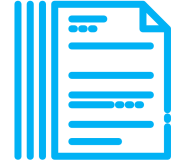 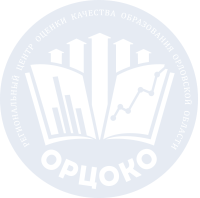 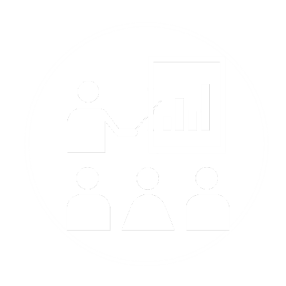 Указ Президента Российской Федерации от 21.07.2020 г. № 474 «О национальных целях развития Российской Федерации на период до 2030 года»
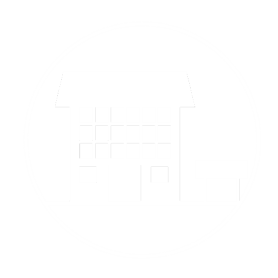 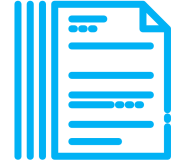 Приказ Министерства просвещения Российской Федерацииот 2 сентября 2020 года № 458 «Об утверждении порядка приема на обучение по образовательным программам начального общего, основного общего и среднего общего образования» (с изменениями от 23.01.2023 г.)
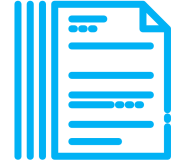 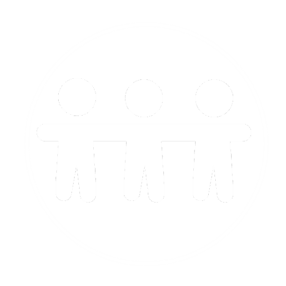 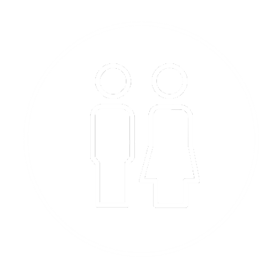 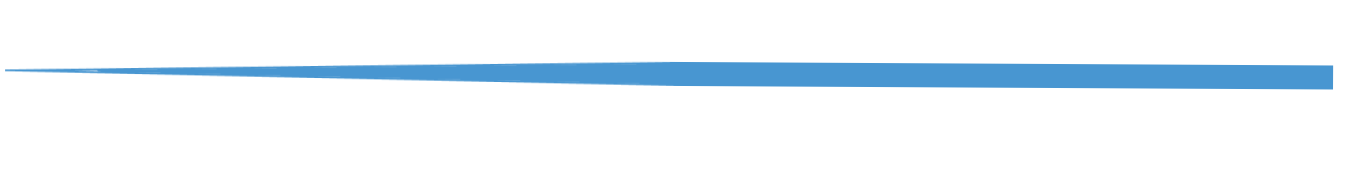 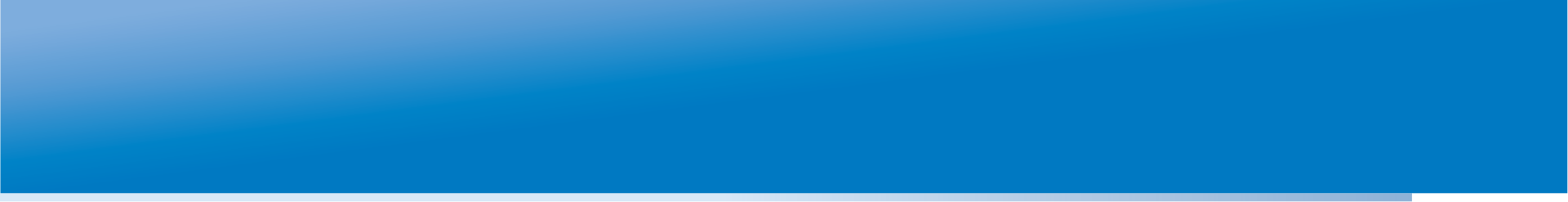 Правовое обеспечение
Заявление о приеме на обучение и документы для приема на обучение подаются одним из следующих способов:
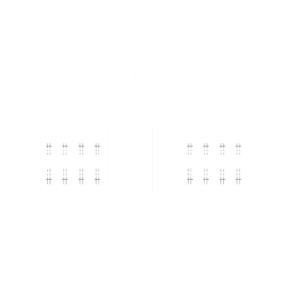 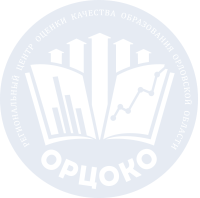 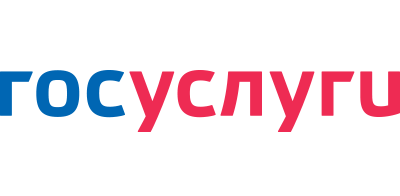 в электронной форме посредством ЕПГУ;
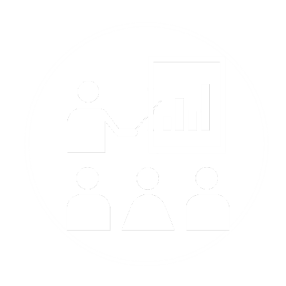 с использованием функционала (сервисов) региональных государственных информационных систем субъектов Российской Федерации, созданных органами государственной власти субъектов Российской Федерации (при наличии), интегрированных с ЕПГУ;
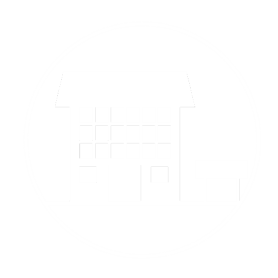 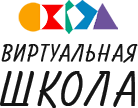 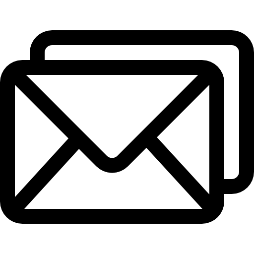 через операторов почтовой связи общего пользования заказным письмом с уведомлением о вручении;
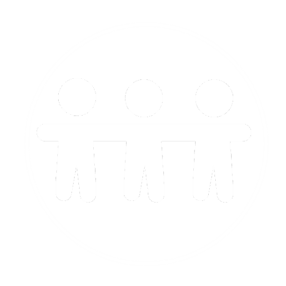 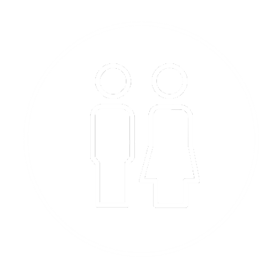 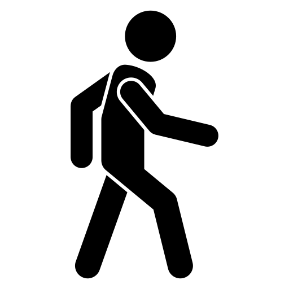 лично в общеобразовательную организацию.
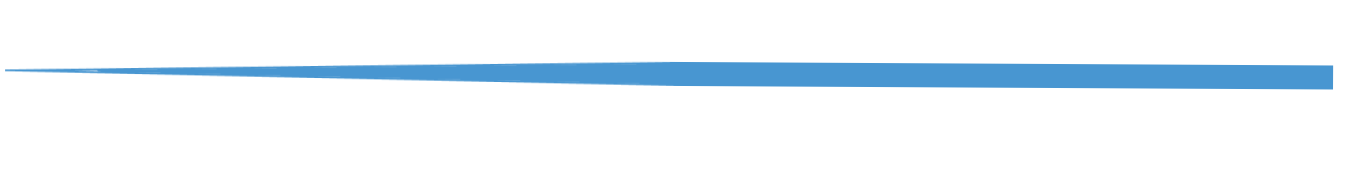 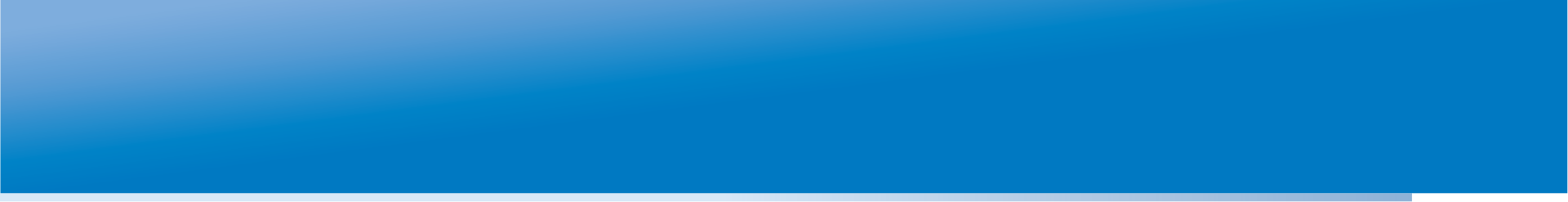 Порядок подачи заявления на ЕПГУ
с 15 марта можно заполнить черновик заявления
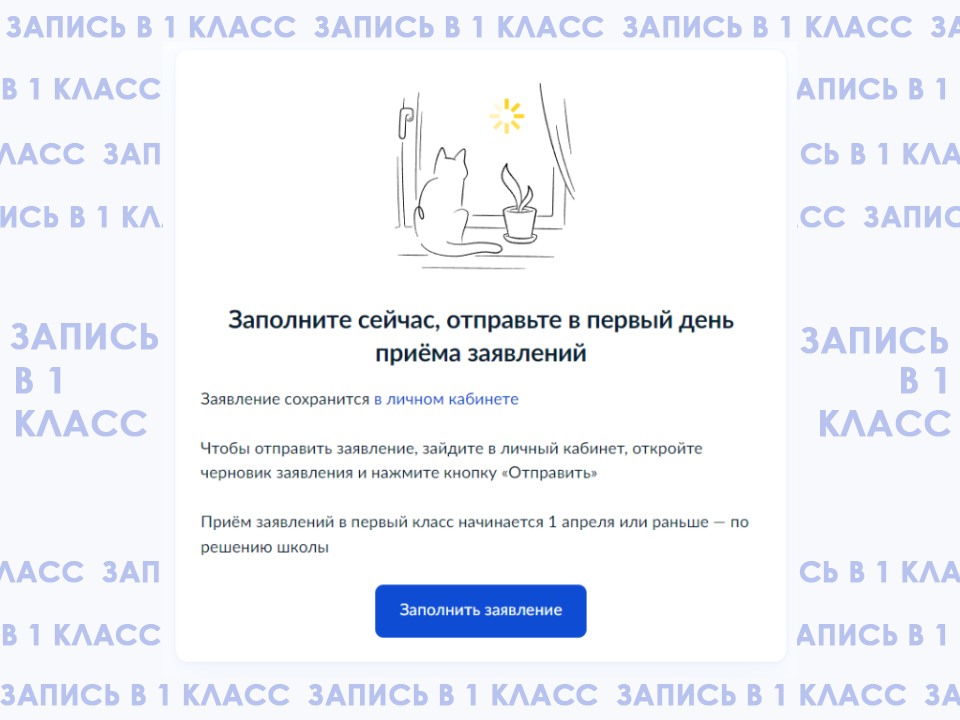 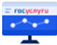 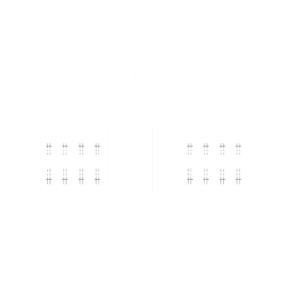 в черновике отображается информация о дате и времени начала приема заявления в выбранной школе
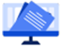 по каждой школе установлено время и дата начала приема заявлений
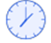 информация о количестве свободных мест передается через ЕСНСИ
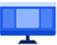 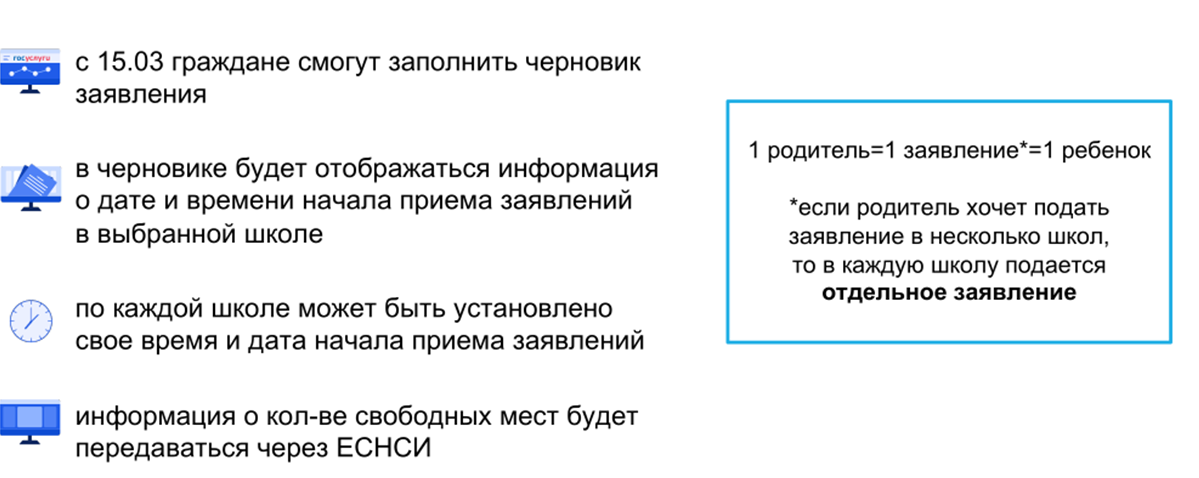 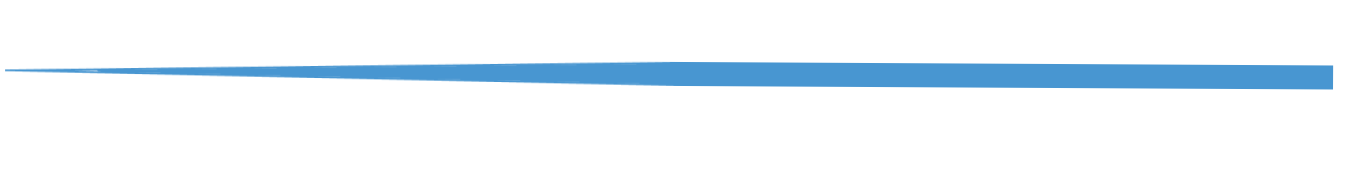 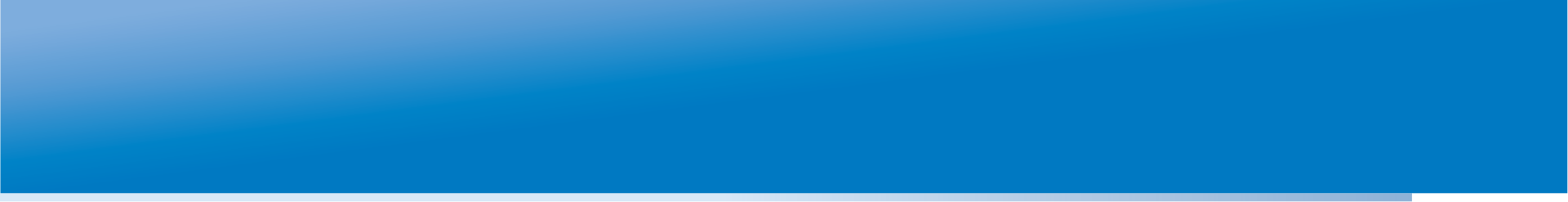 Выбор ОО для заполнения заявления в личном кабинете ЕПГУ
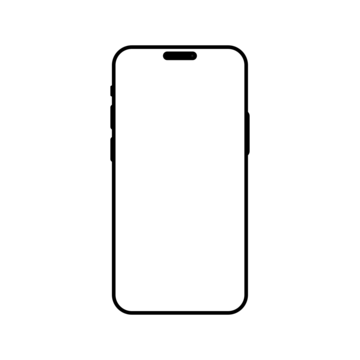 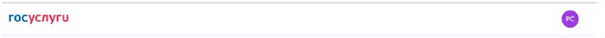 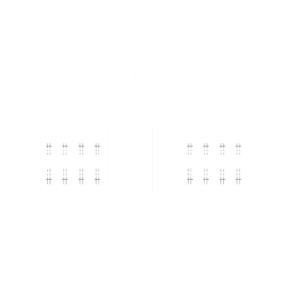 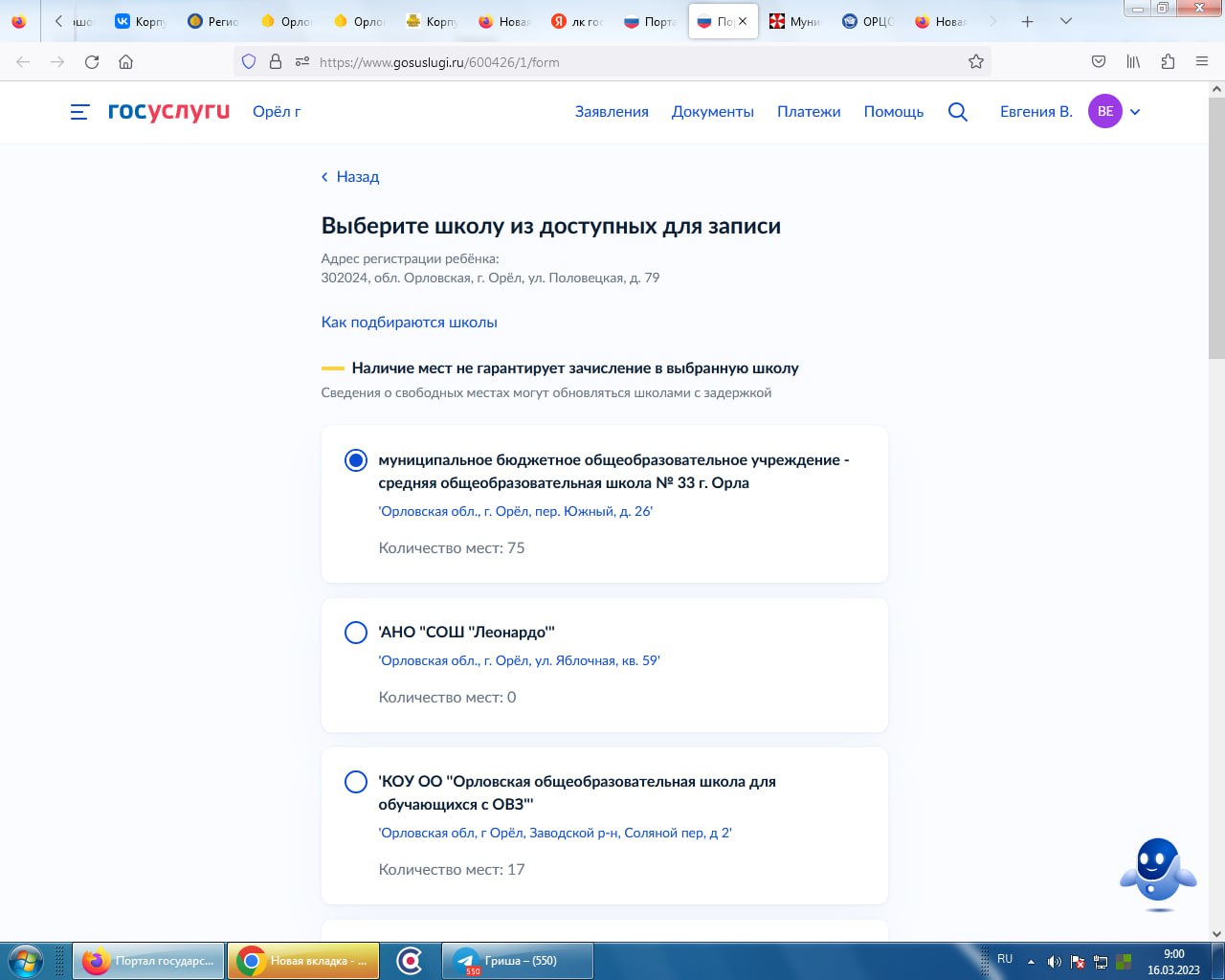 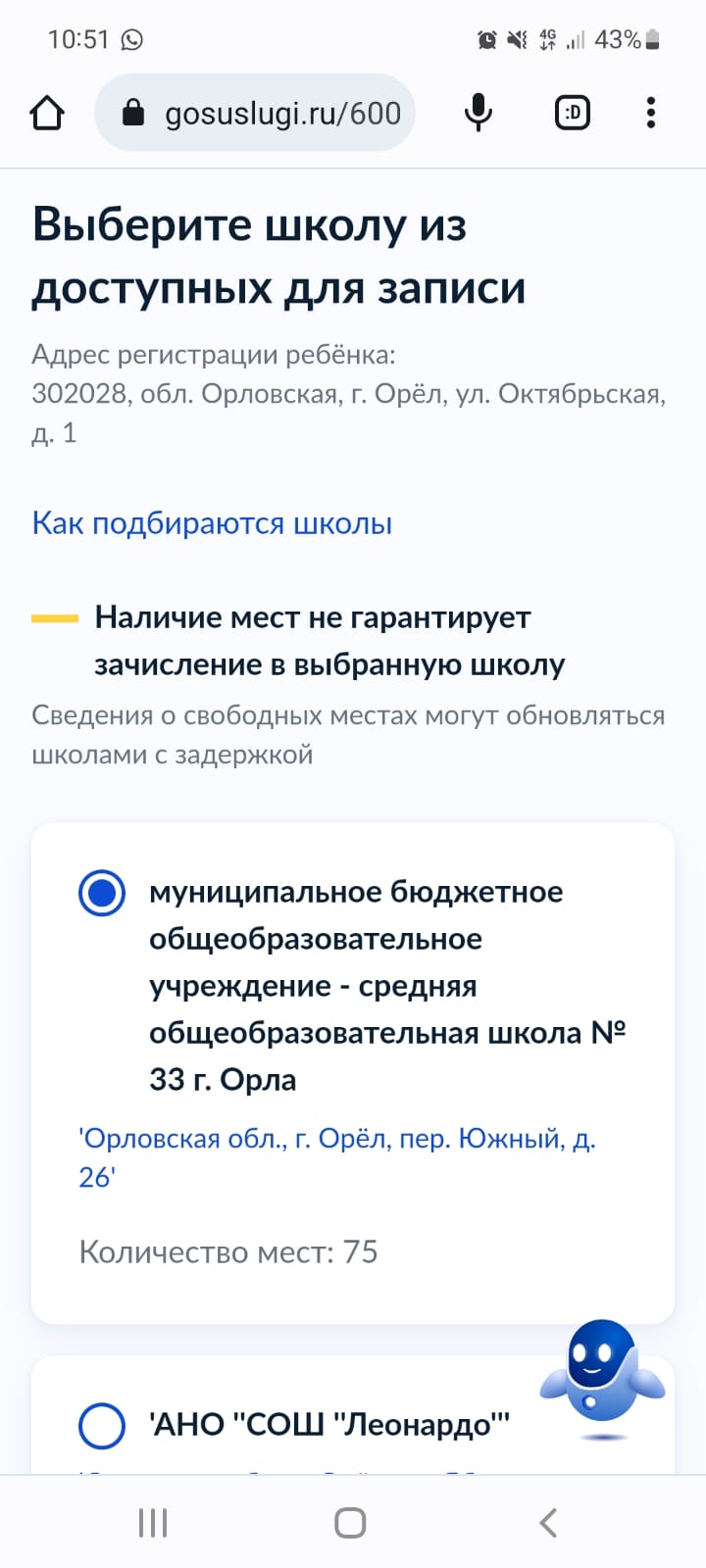 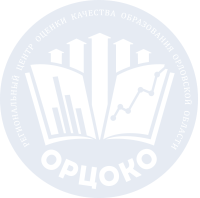 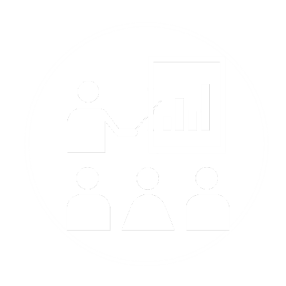 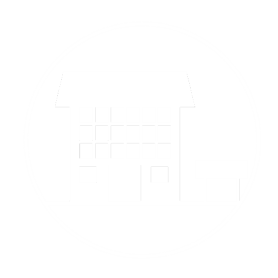 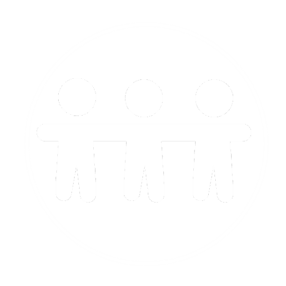 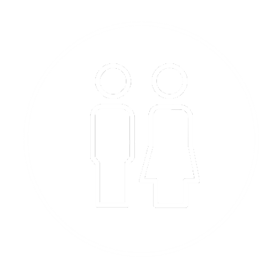 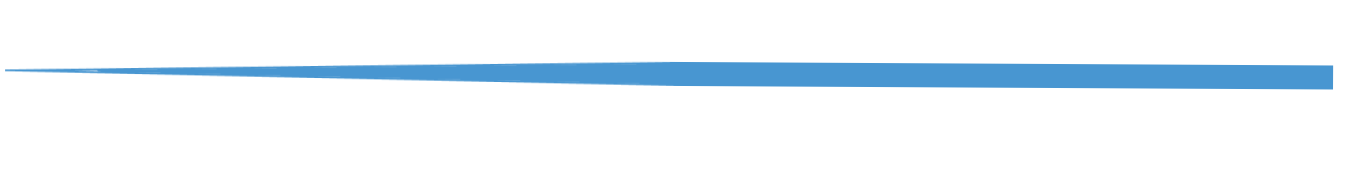 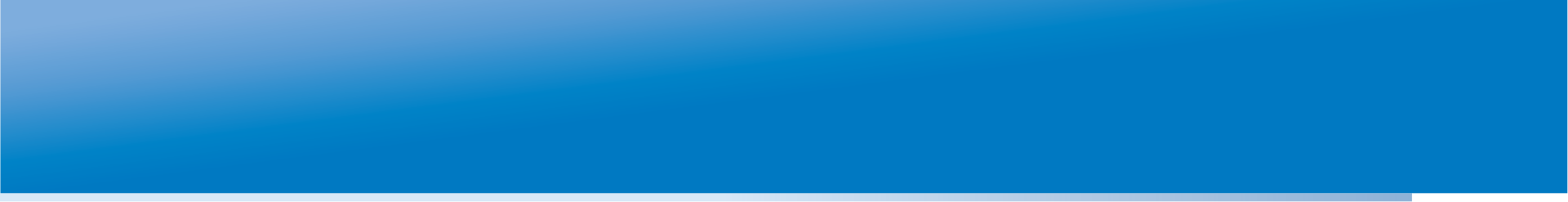 Проекты макетов черновиков заявлений в личном кабинете ЕПГУ
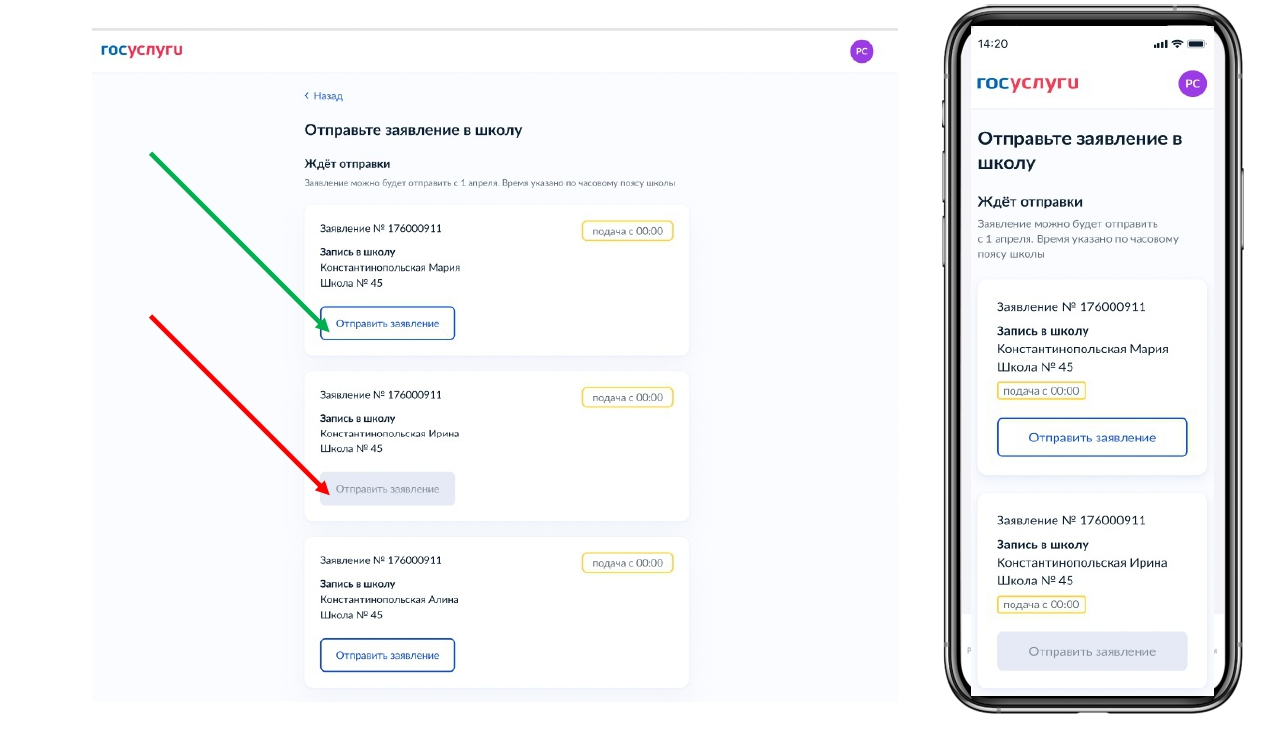 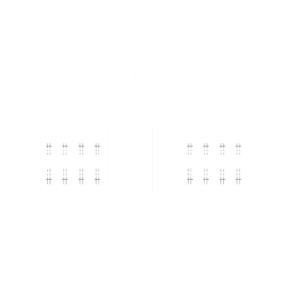 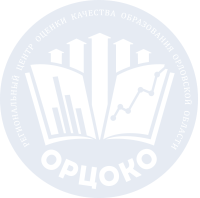 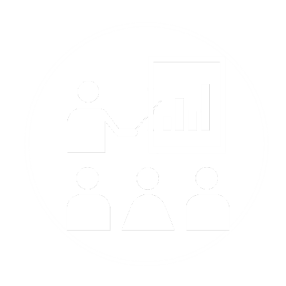 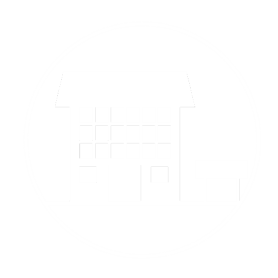 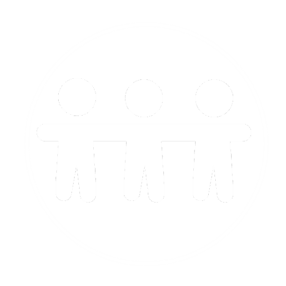 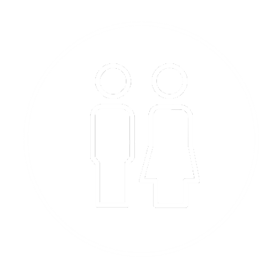 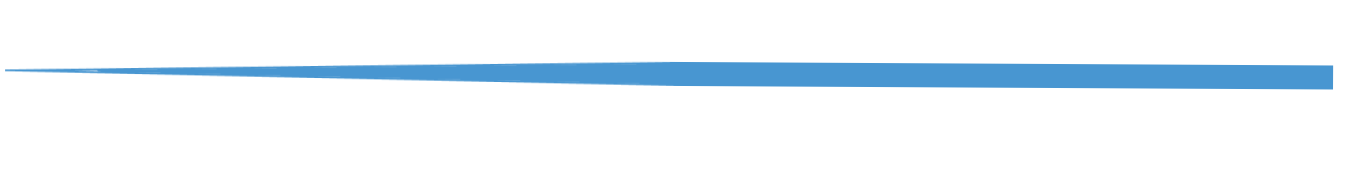